회사소개서
1. 회사개요
주식회사 모비루스는 “사람과 기술”이라는 핵심가치를 기반으로 설립되어, 차량용 AVN(Audio Video Navigation)을 개발하는 
전문기업입니다.  휴대폰 임베디드 시스템 개발과 모바일 솔루션 및 어플리케이션 개발에서 축적된 기술들을 활용하여, 
글로벌 자동차 회사들이 필요로 하는 차량용 AVN을 개발/공급하고 있습니다. 
“자동차의 전자화”라는 큰 흐름 속에서, 끊임없는 연구개발을 통하여 차세대 핵심기술을 선도하고 지속적인 품질혁신으로 
시장경쟁력을 강화하여, “세계최고의 품질경쟁력을 갖춘 차량용 AVN 개발 전문기업”이 되도록 부단한 노력을 다하겠습니다
CEO
경영지원팀
사업부장
표준형5세대 / 
인도PIO
Connectivity
  (AA/CP/ML/CarLife)
 Voice Memo
 Radio / DMB
 DAB / RDS
 WiFi
 Media
  (Music/Video/iPod/Aux)
 Home UI
 setting
 USM
 환경차
 Telematics
고급형6세대 / 
고급형5세대
ccIC
표준형5세대W /
VW
고급형2.0
FM/AM Radio
 HD Radio / Data
 DAB / RDS
 DMB
 SXM
 DRM
FM/AM Radio
 HD Radio / Data
 DAB / RDS
 DMB
 SXM
SXM
DAB / RDS
FM/AM Radio
 HD Radio / Data
 DAB / RDS
 DMB
 SXM
2
2. 연혁(AVN개발)
▣ 모비루스에서의 AVN 개발
2010   12 LG전자 카사업부 협력업체 등록
2011   01 현대자동차 북미/유럽향 FS AVN 개발
         11 차량용 음성기반 SNS 서비스 CarTalk 개발
2012   04 GM자동차 BYOM AVN 개발완료
         05 차세대 차량용 Connectivity 솔루션 SmartMirroring 개발
   05 현대자동차 HD AVN 업그레이드 개발완료
         12 현대자동차 고급형 DH AVN(MeeGo 기반) 개발완료 – 신형 제네시스 출시
   08 GM자동차 BYOM2 AVN 개발완료
         10 현대자동차 유럽향 2.0 AVN 개발완료
   03 현대자동차 고급형 KH AVN(MeeGo 기반) 개발완료         
         03 AV/AVN 자체 생산라인(수삽/조립/검사) 구축
         04-07 현대기아자동차 PIO AVN(MD, YD, GS, TL) 개발/생산 완료
   Android 기반 경제형 AVN 내수향 개발완료, 유럽향/호주향 개발 
         현대자동차 고급형 AVN 2.1 개발
         중국 Geely자동차 AVN 개발
2017   Android 기반 경제형 AVN 유럽향/호주향 개발완료, PIO 개발
         현대자동차 고급형 AVN 5 세대, 고급형 AVN 6 세대, 표준형 5세대 Wide 개발
         JLR 자동차 고급형 AVN 개발 진행 중
2018   Android 기반 경제형 AVN 유럽향/호주향 개발완료, PIO 개발 
         현대자동차 고급형 AVN 5 세대, 고급형 AVN 6 세대, 표준형 5세대 Wide 개발
         JLR 자동차 고급형 AVN 개발
         VW MIB/MEB/ICAS 모델 SDARS(SXM), DAB 서비스 개발
▣ 2019. 01 ㈜티센오토모티브로 개발 이관
2019   Android 기반 현대 인도PIO AVN 개발
         현대자동차 고급형 AVN 5세대, 고급형 AVN 6세대 개발
         VW MIB3 SDARS SXM, DAB  개발
         VW ICAS3 북미향 특화 SXM 기능개발
   현대자동차 고급형 AVN 6 세대 개발완료
         VW MIB3/ICAS3 SDARS 개발 완료
         현대자동차 ccIC 방송 SW 개발
         현대자동차 인도PIO AVN 후속차종 개발
3
3. AVN 개발이력
상세내역 : Appendix I 참조
4
4. 보유기술
4-1. AVN 어플리케이션
BROADCASTING
CONNECTIVITY
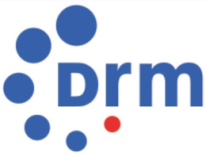 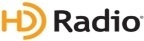 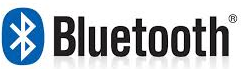 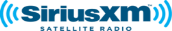 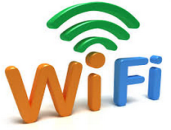 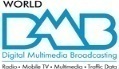 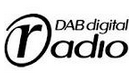 MEDIA
NAVIGATION
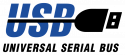 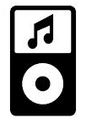 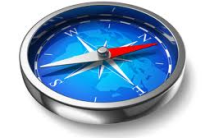 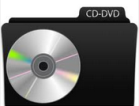 5
4. 보유기술
4-2. Radio Service
FM/AM Radio
Linux & QT Platform 기반의 FM/AM 내수 아날로그 Radio 서비스의 Integration 및 개발
Preset, Scan, Seek 및 차량 위치 기반 방송국명 표시 기능 지원
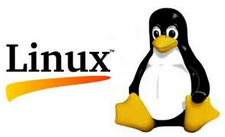 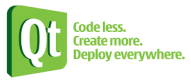 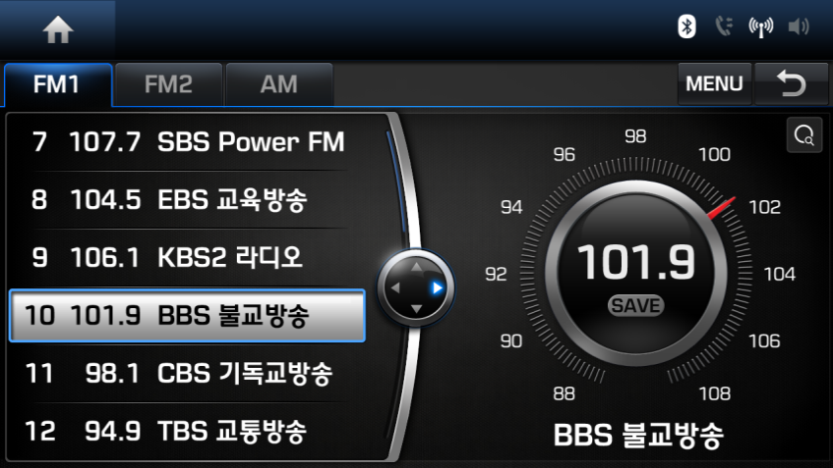 6
4. 보유기술
4-3. DMB Service
DMB
Linux & QT Platform 기반의 지상파 DMB 서비스의 Integration 및 개발
채널 리스트, SLS, DLS, 재난방송 정보 표시 및 TPEG 교통 정보 기능 지원
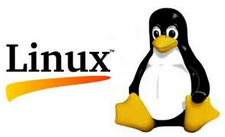 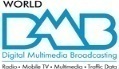 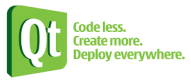 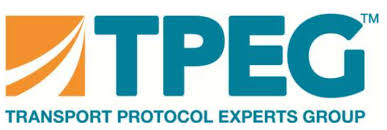 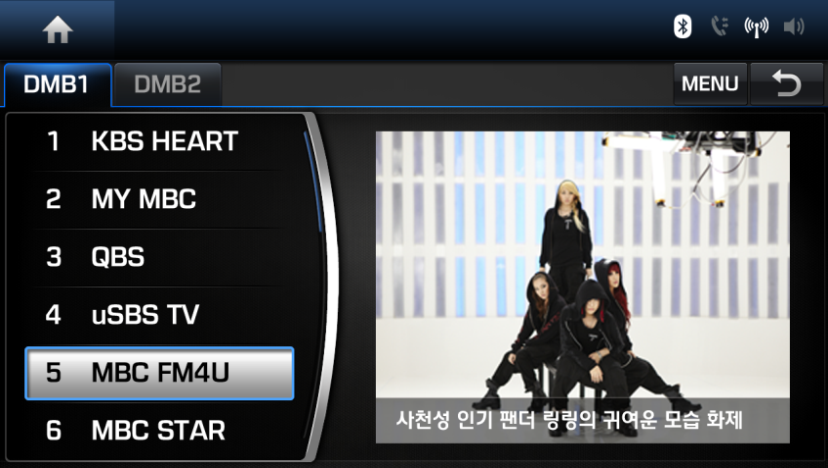 7
4. 보유기술
4-4. HD Radio Service
HD Radio
Linux & QT Platform 기반의 북미 지상파 Digital Radio System 서비스의 Integration 및 개발
HD 방송 검색, Logo, SIS, PSD, SPS 정보 표시 및 iTunes Tagging 기능 지원
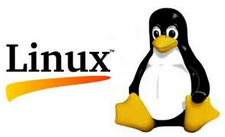 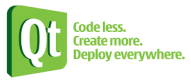 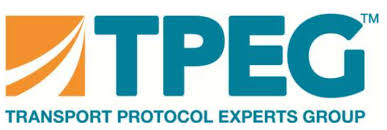 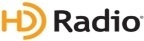 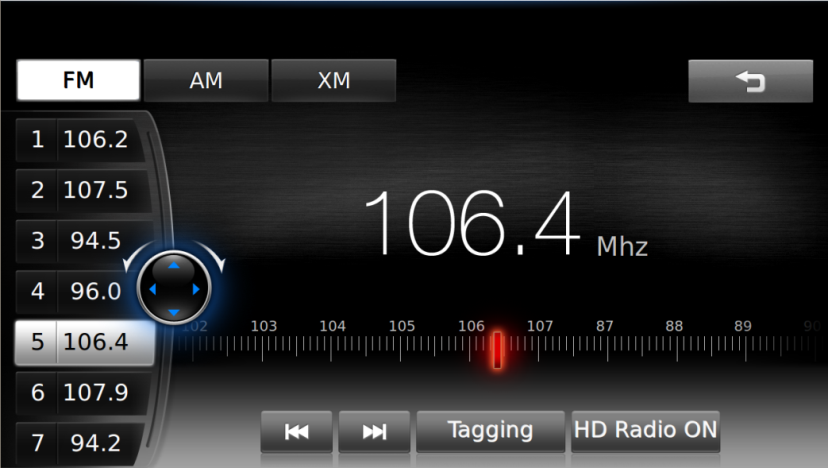 8
4. 보유기술
4-5. SXM Service
SXM Radio/Data
Linux & QT Platform 기반의 북미 위성 디지털 Radio 및 Data 서비스의 Integration 및 개발
방송 검색, PTY, RT, New TA 정보 표시 및 Alternative Frequency 기능 지원
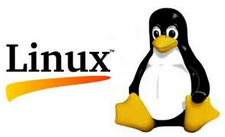 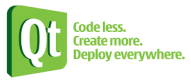 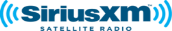 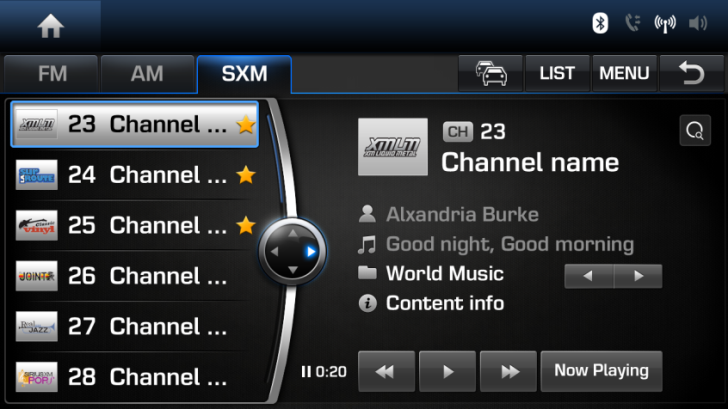 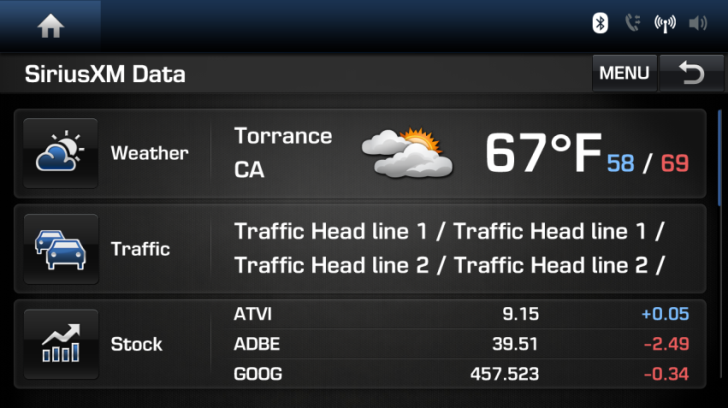 9
4. 보유기술
4-6. RDS Service
RDS Radio
Linux & QT Platform 기반의 유럽 디지털 RDS 서비스의 Integration 및 개발
방송 검색, PTY, RT, New TA 정보 표시 및 Alternative Frequency 기능 지원
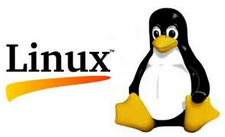 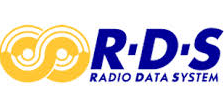 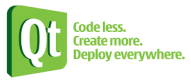 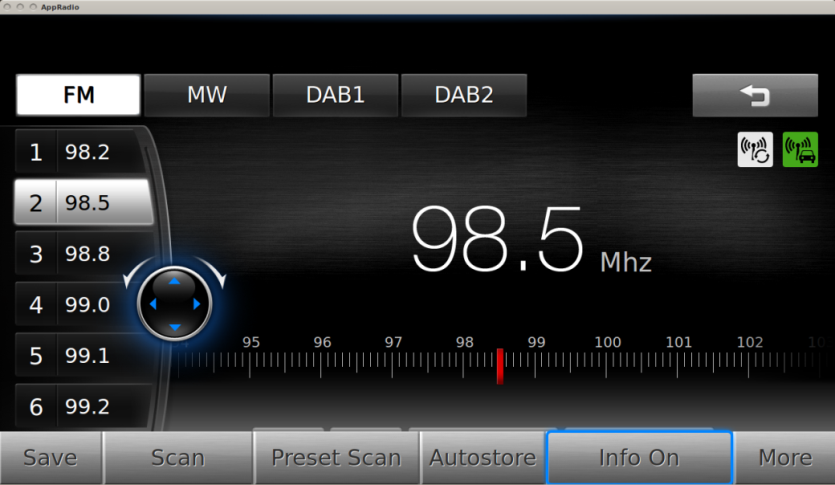 10
4. 보유기술
4-7. DAB Service
DAB+
Linux & QT Platform 기반의 유럽 디지털 Radio 및 Data 서비스의 Integration 및 개발
Channel List, PTY, DLS, EPG, News TA 정보 표시 및 Service Following 기능 지원
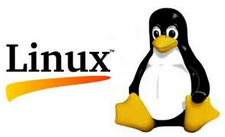 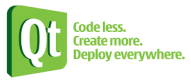 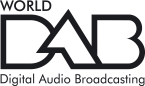 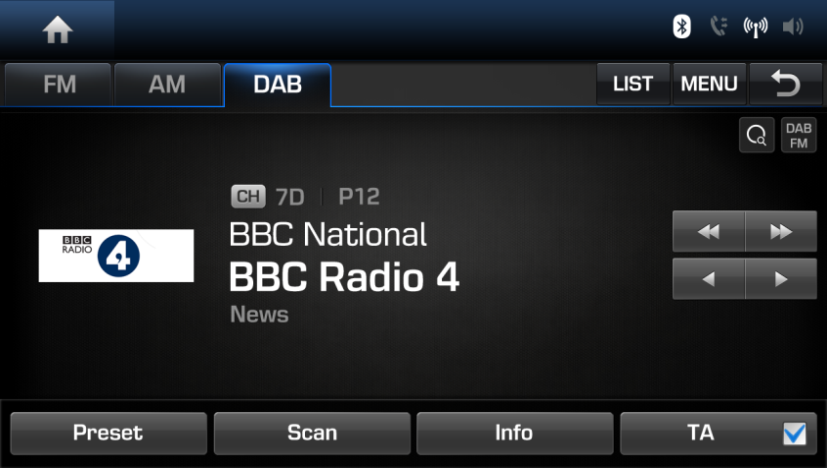 11
4. 보유기술
4-8. Android Application
Android Application
Android Platform 기반의 내수 / 유럽 각 기능별 Application 개발
Radio, Music, Video, Launcher 등 각 function 별 지원
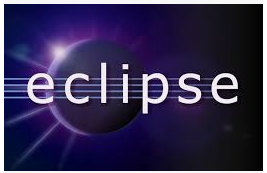 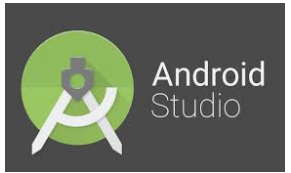 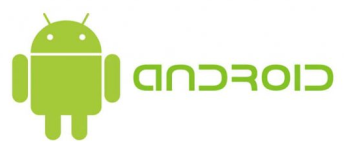 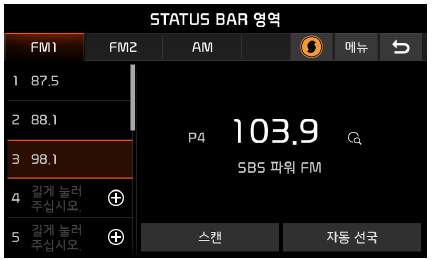 12
4. 보유기술
4-9. Android Framework
Android Framework
Android Platform 의 framework layer 개발
Telematics / Audio / Bluetooth / Engineer mode framework layer 기능 구현
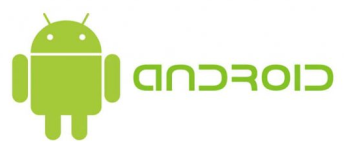 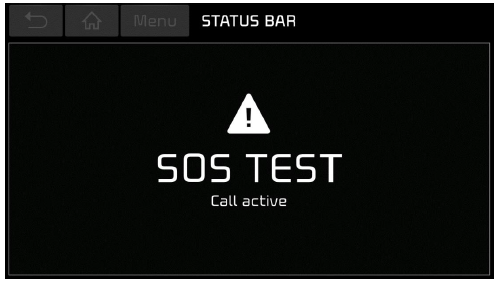 13
4. 보유기술
4-8. Universal Radio Client
In-Vehicle Universal Radio Client
Linux & QT 플랫폼 기반의 Radio client system
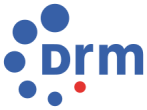 FM/AM Legacy Radio system with RDS
Digital Audio Radio system – DAB, HD Radio, DRM, SiriusXM 
Data Broadcast (Traffic, TPEG, Weather, Fuel, Stock …)
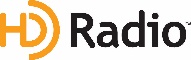 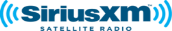 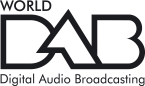 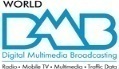 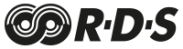 Radio HMI (QML)
OSD
Freq Dial
Viewer
Digital Radio
Player
Preset 
List
Channel 
List
Menu
EPG
Data Viewer
(Weather,
Traffic, Sports…)
Engineering
Mode
State 
Manager
HMI Main frame
Radio Application Logic
HMI Event Notifier
External Event Notifier
State
Manager
Timer 
Manager
Preset 
Manager
Channel 
Manager
Category 
Manager
EPG 
Manager
Data 
Manager
Subscribe
Manager
Event Handler
Preloader
Radio Controller (Data)
Navigation
Event Notifier
Conn.State
Manager
Timer 
Manager
EPG,Preset,Chanel,Category 
List/Parser
Data Manager
(Message/Data Parser)
Traffic
Manager
FW update
Manager
Ant, Signal..
Manager
Communication Handler (SPI, UART, File)
Cluster
Broadcast Modules
(SXM, DAB, DRM)
Micom
Tuner (FM, AM, DRM, HD Radio, RDS)
14
5. Technical Road Map
5-1. Vision
Vision 2022 : 세계 최고의 품질경쟁력을 갖춘 자동차 전장 기술 전문기업
전장 플랫폼 확대

Android 플랫폼 상용화
Linux 플랫폼 개발
자동차 전장기술
전문기업
전장 제품군 확대

LG전자와의 협력부문 확대
Telematics, Cluster 등의 
전장제품 개발
차세대 솔루션 확보
 
지능형 음성인식 개발 및 상용화
V2X 솔루션 개발
15
5. Technical Road Map
5-2. 전장 플랫폼 확대방안
지속적인 투자를 통한 플랫폼 선행 개발
축적된 Know How 를 설계에 반영하여 플랫폼 경쟁력 확보
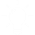 2022
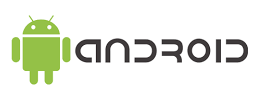 Android 4.4.2 KitKat 기반의 AVN
개발 완료
- Specification
  - USB Video, Music, Picture
  - iPod, BT Music 
  - BT Hands Free
  - FM/AM dual tuner (RDS)

Android 8.0 Oreo 기반의 AVN 
Pilot 프로젝트 진행
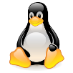 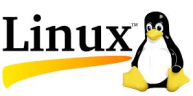 기반의 AVN
2020
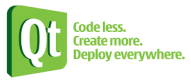 차량용 Linux 기반 QT UI를 적용한 AVN 개발
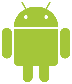 2019
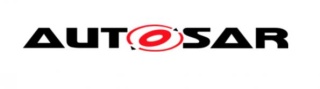 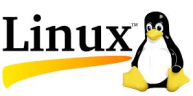 POSIX(Linux) OS 기반에 
AUTOSAR Adaptive
AVN 개발
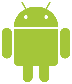 2018
16
5. Technical Road Map
5-3. 전장 제품군 확대방안
AVN 중심의 전장 제품군 확대를 통한 신사업 영업 창출
플랫폼 및 솔루션과 통합 및 확장 가능성 검토
‘2021 HUD/Cluster
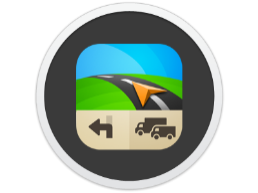 HUD & Cluster
Cluster 및 Head Up Display 에 대한 개발
‘2020 RSE /
Telematics
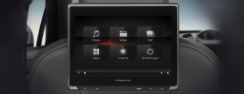 RSE & Telematics
후석 Entertainment 지원을 위한 독립형 제품
차량의 Connectivity 지원을 위한 통신 모듈
‘2019 Smart Antenna
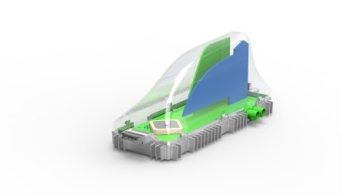 Smart Antenna
안테나 모듈에 Ethernet 단자 추가된 제품 Ethernet 연결을 통한 RF 수신과 A/V 전송
‘2018
AVN
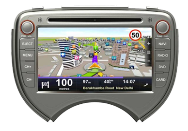 AVN 개발
자체 개발 플랫폼을 탑재한 AVN 개발 완료
Telechips TCC8931 
DDR3 1GB / NAND 8GB 
GPS/DR
BT4.0 / WiFi 2.4GHz 
DiRaNa3 Audio DSP
17
5. Technical Road Map
5-4. 차세대 솔루션 확보 방안
차세대 솔루션에 대한 전문성 강화
Phone Connectivity 및 지능형 교통 시스템 (ITS) 에 필요한 기술 개발 및 도입 검토
2021
2018
CarPlay
Apple Car Connectivity Solution
외부 Solution 도입 및 개발 완료
Connected Car Service
V2X를 기반으로 하는 서비스 개발 검토
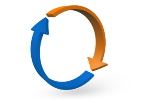 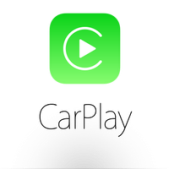 V2X 
지능형 교통시스템(ITS) 의 핵심 기술
개발 기술 검토
Android Auto
Android Car Connectivity Solution
외부 Solution 도입 및 개발 완료
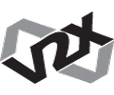 2020
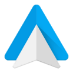 2018
Solution
지능형 음성인식 솔루션
대화형 명령을 지원하는 차세대 솔루션 개발 검토
In-Vehicle Universal Radio Client
FM/AM/RDS 레거시 라디오
디지털 라디오 – DAB, HD Radio, DRM, SiriusXM 
Data Broadcast (Traffic, TPEG, Weather, Fuel, Stock …)
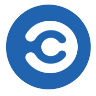 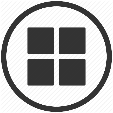 2019
2019
18
5. Technical Road Map
5-5. 자동차 전장 전문기업
‘2018경영 목표에 기반한 신사업 영역 선정 및 지속 개발 투자
전장 플랫폼 확대 – Android Oreo 선행 개발
전장 제품군 확대 – Rear Seat Entertainment 및 Cluster 개발
차세대 솔루션 – 지능형 음성인식 솔루션 개발
‘2018
‘2019
‘2020
‘2021
‘2022
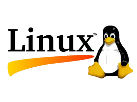 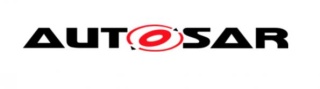 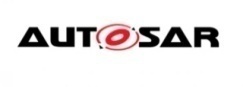 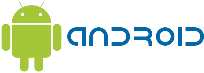 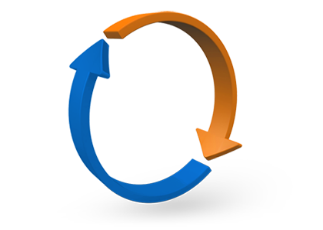 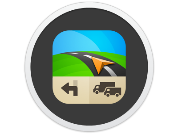 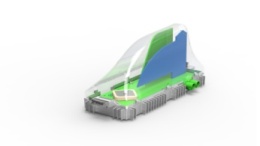 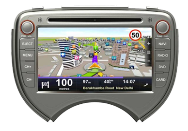 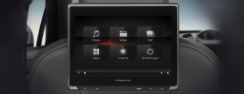 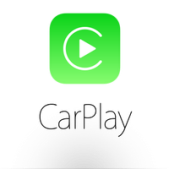 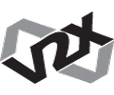 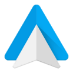 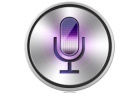 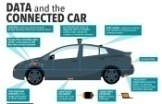 19
Appendix
I. AVN 개발이력
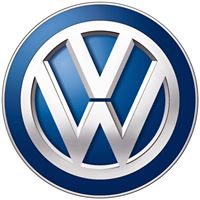 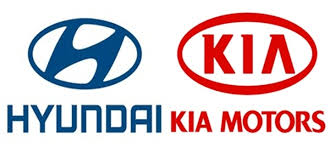 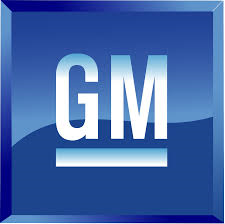 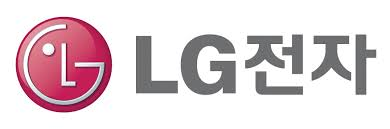 20
Appendix I – AVN 개발이력
HKMC FS 북미/유럽 향(GD,JD) 개발
Window CE Platform 기반의 SXM, Pandora, Bluetooth 솔루션의 Integration 및 개발을 진행하였으며, XM TA 인증, Pandora certification, BT IOP 진행을 하였습니다.
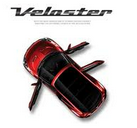 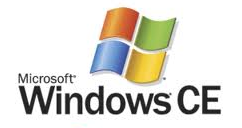 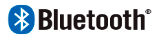 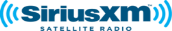 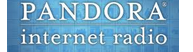 21
Appendix I – AVN 개발이력
HKMC 북미향 LAN8910 HD
현대자동차 북미향 LAN8910 HD 프로젝트의 Micom, Main, USB, CD XM, Bluetooth, iPod&AUX 의 문제점 수정 및 SW 유지보수 업무를 수행하였습니다.
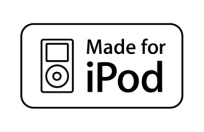 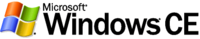 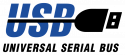 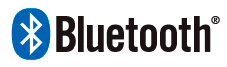 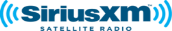 22
Appendix I – AVN 개발이력
GM BYOM 개발
Window CE Platform 기반의  SXM, Bluetooth, DAB+, HF 솔루션의 Integration 및 개발을 진행하고 있으며, XM TA 인증,  BT IOP, HF 튜닝 및 DAB field test 를 진행 하였습니다.
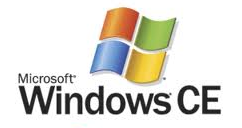 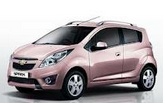 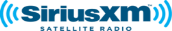 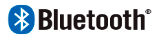 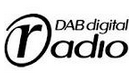 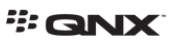 23
Appendix I – AVN 개발이력
HKMC DH 개발
MeeGo Platform 기반의 SXM Radio/Data, DAB+, DMB, Radio, Bluetooth UI 솔루션 Integration 및 개발을 진행하고 있으며, Linux native 기반의 SXM Manager 기능 구현을 진행하고 있습니다.
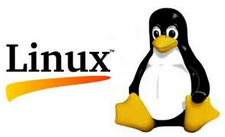 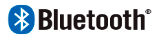 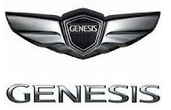 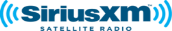 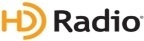 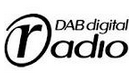 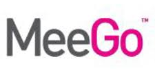 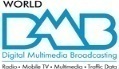 24
Appendix I – AVN 개발이력
HKMC 유럽향 2.0 개발
WinCE Platform 기반의 USB, CD, Bluetooth, DAB, AUX, iPod, Navigation 솔루션의 Integration 및 신규 기능 구현, ISV 문제점 수정 업무 대응.
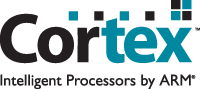 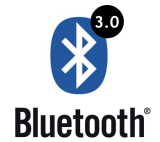 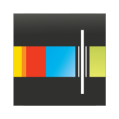 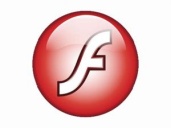 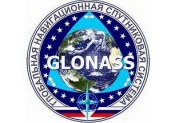 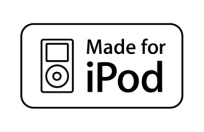 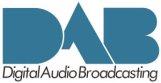 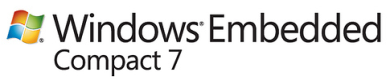 25
Appendix I – AVN 개발이력
HKMC 표준형 내비5세대 개발
Android Platform 기반의 현대자동차 표준형 내비5세대 개발 Media Player, USB, DMB, DAB/RDS, WiFi, Setting UI 신규 기능 구현 및 ISV 문제점 수정, 실차 시험 업무
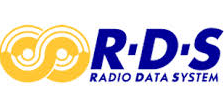 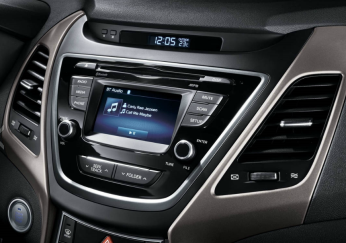 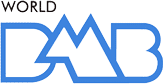 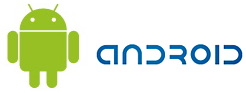 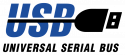 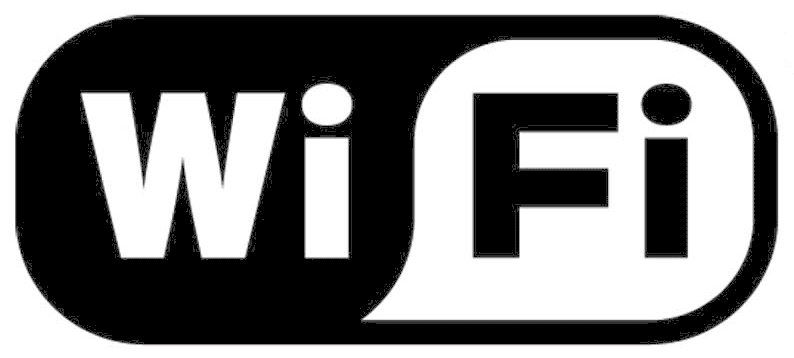 26
Appendix I – AVN 개발이력
HKMC KH 개발
MeeGo Platform 기반의 SXM Radio/Data, DAB+, DMB, Radio 솔루션 Integration 및 개발을 진행하고 있으며, Linux native 기반의 SXM Manager 기능 구현을 진행하고 있습니다.
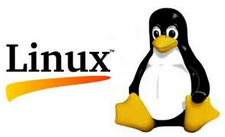 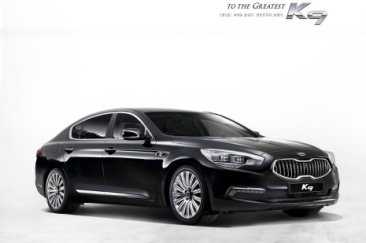 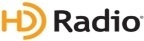 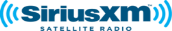 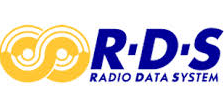 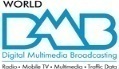 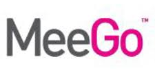 27
Appendix I – AVN 개발이력
HKMC 고급형5세대 개발
Linux & Qt Platform 기반의 SXM Radio/Data, DAB+, DMB, Radio 솔루션 Integration 및 개발을 진행하고 있으며, Linux native 기반의 SXM Manager 기능 구현을 진행하고 있습니다.
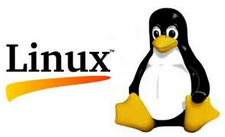 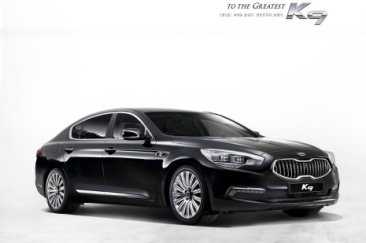 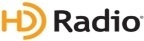 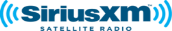 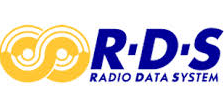 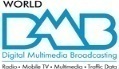 28
Appendix I – AVN 개발이력
HMC 고급형 6세대 개발
Linux & QT Platform 기반의 SXM Radio/Data, DAB+, DMB, Radio, HD Radio, DRM 솔루션 Integration 및 개발을 진행하고 있으며, Linux native 기반의 SXM Manager 기능 구현을 진행하고 있습니다.
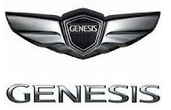 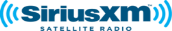 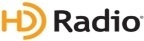 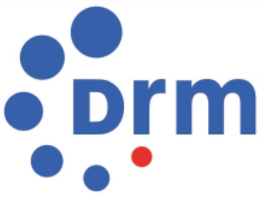 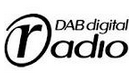 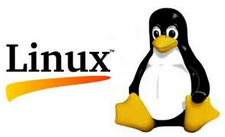 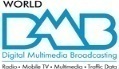 29
감사합니다
30